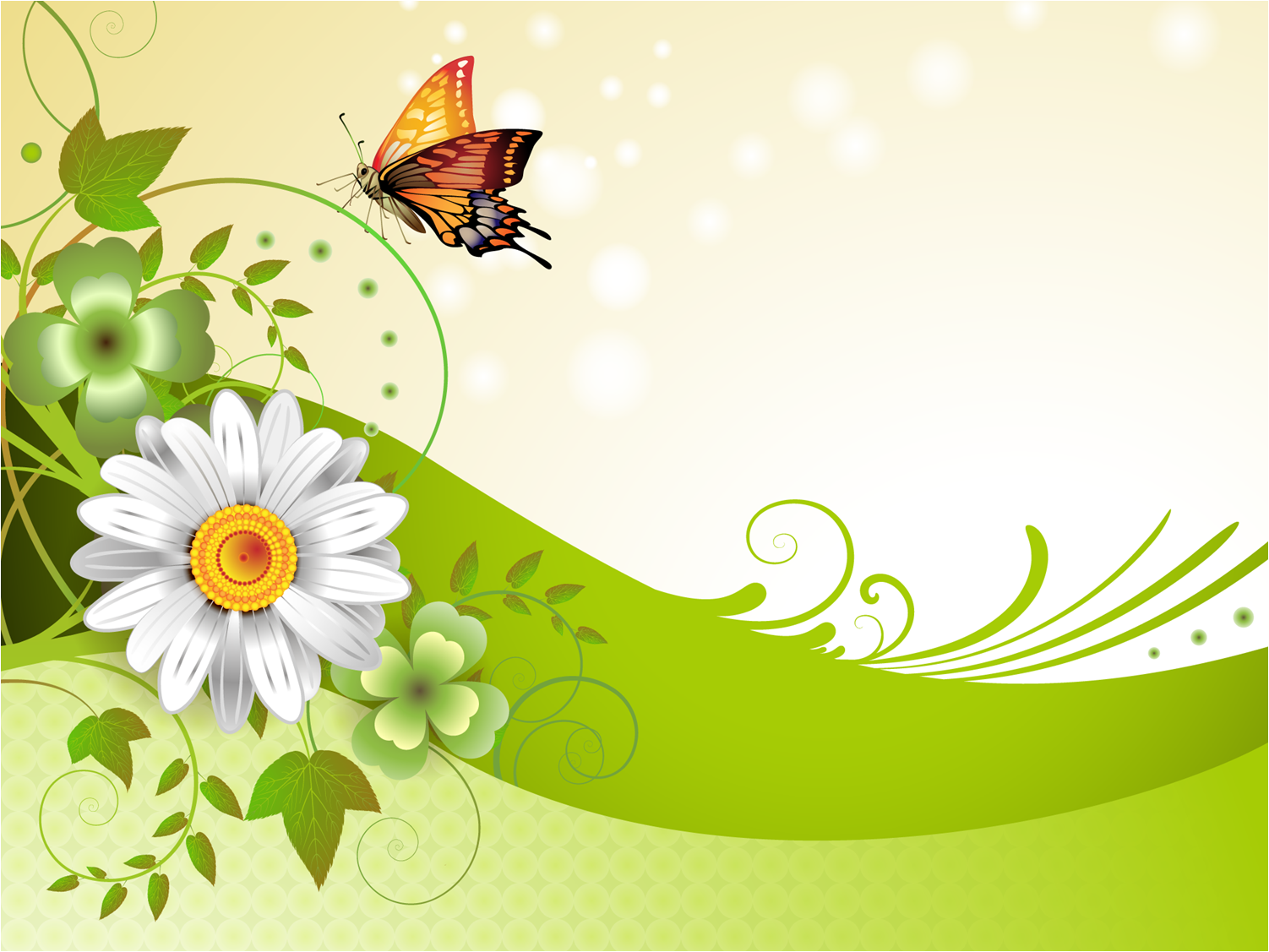 Муниципальное дошкольное образовательное учреждение
"Детский сад  № 135» г.Ярославля
«Технология портфолио в работе с дошкольниками"»
Составили воспитатели: 
Смирнова Е.В., Уткина С.Н. 
Цветкова.С.А., Леонова Н.В.
Можина А.Е.
г.Ярославль 2019г.
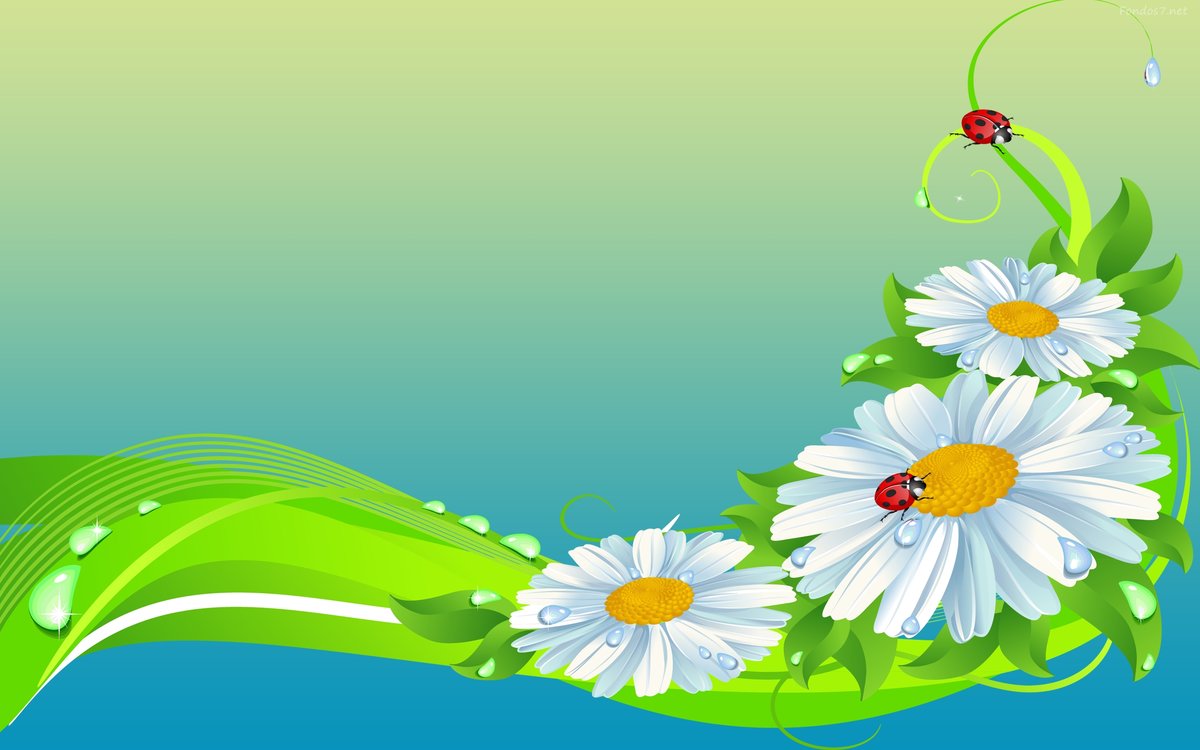 Актуальность технологии «Портфолио»

      В настоящее время технология «Портфолио» 
широко применяется в сфере образования. 
Большое внимание уделяется развитию ребенка как личности, с его индивидуальными способностями , индивидуальным темпом и возрастными особенностями развития. Помочь ему раскрыть себя, заметить в каждом свою «изюминку» способна технология « Портфолио».
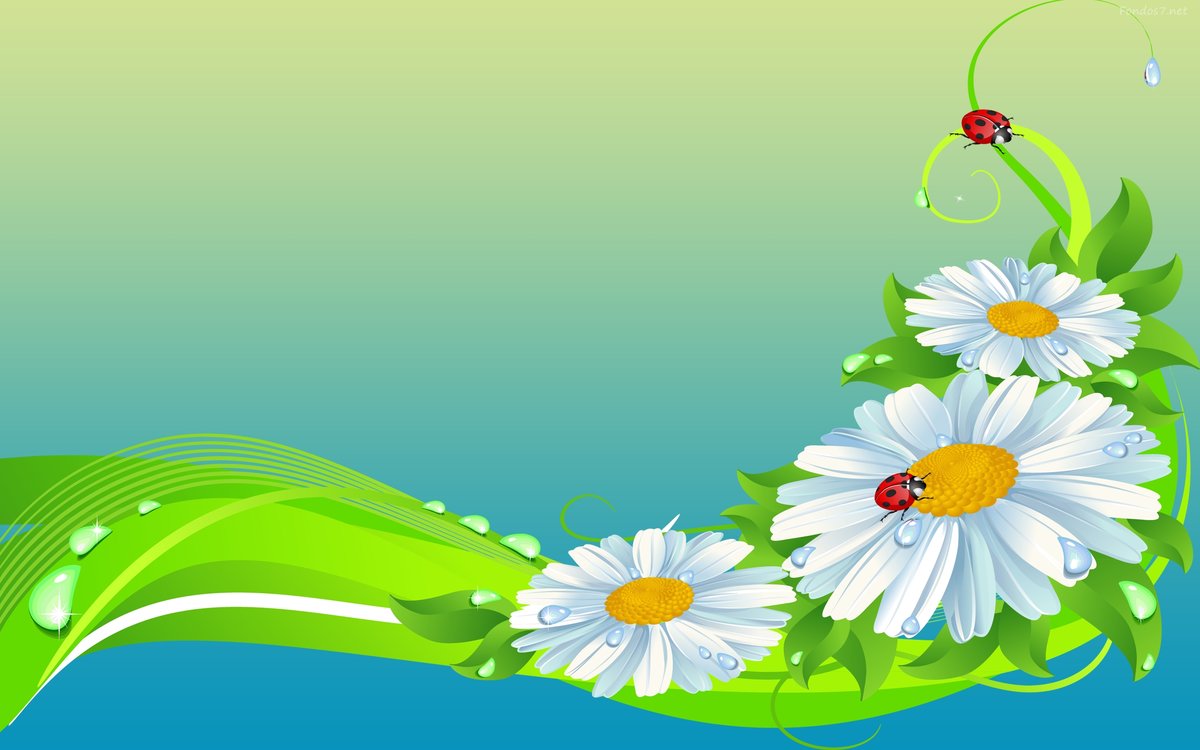 Исследователи сходятся во мнении, что «Портфолио» в первую очередь – это способ фиксирования, накопления 
и оценки индивидуальных достижений за определённый период. Основной смысл портфолио-«показать все, на что ребенок способен».
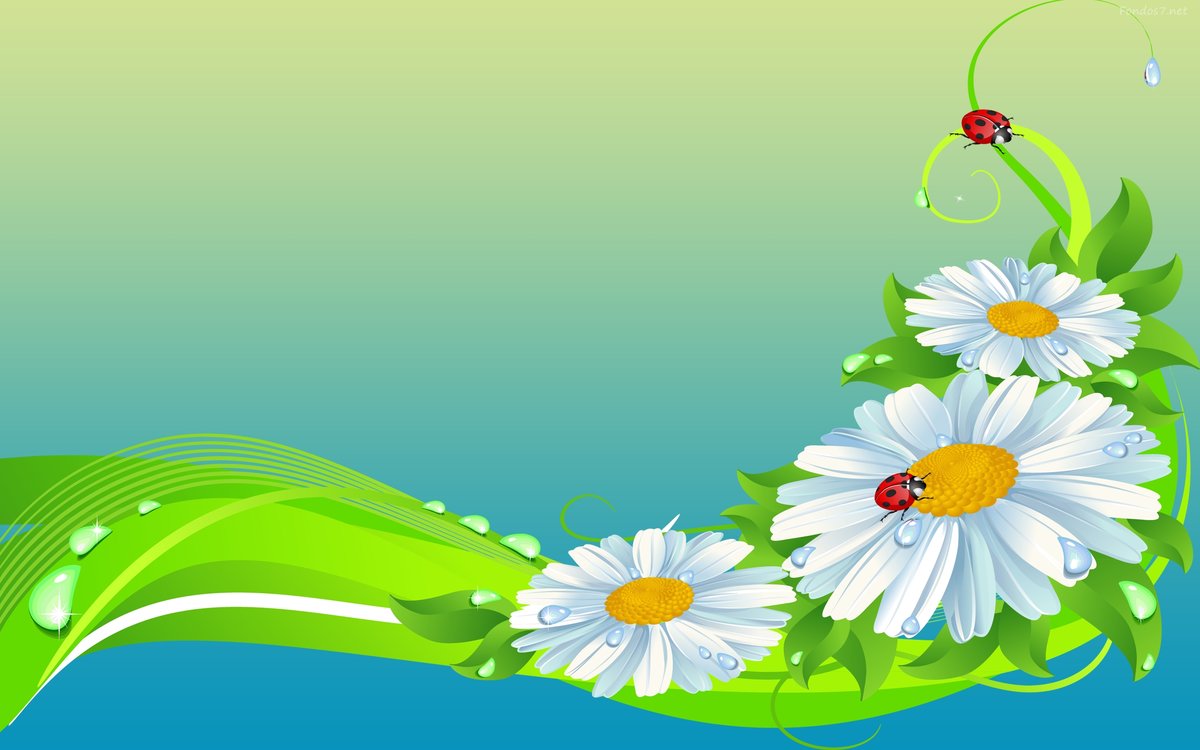 Цель:

Собирать, систематизировать результаты развития отдельной личности или группы детского сада; продемонстрировать способности, интересы, склонности, знания и умения; достижения в различных областях деятельности.
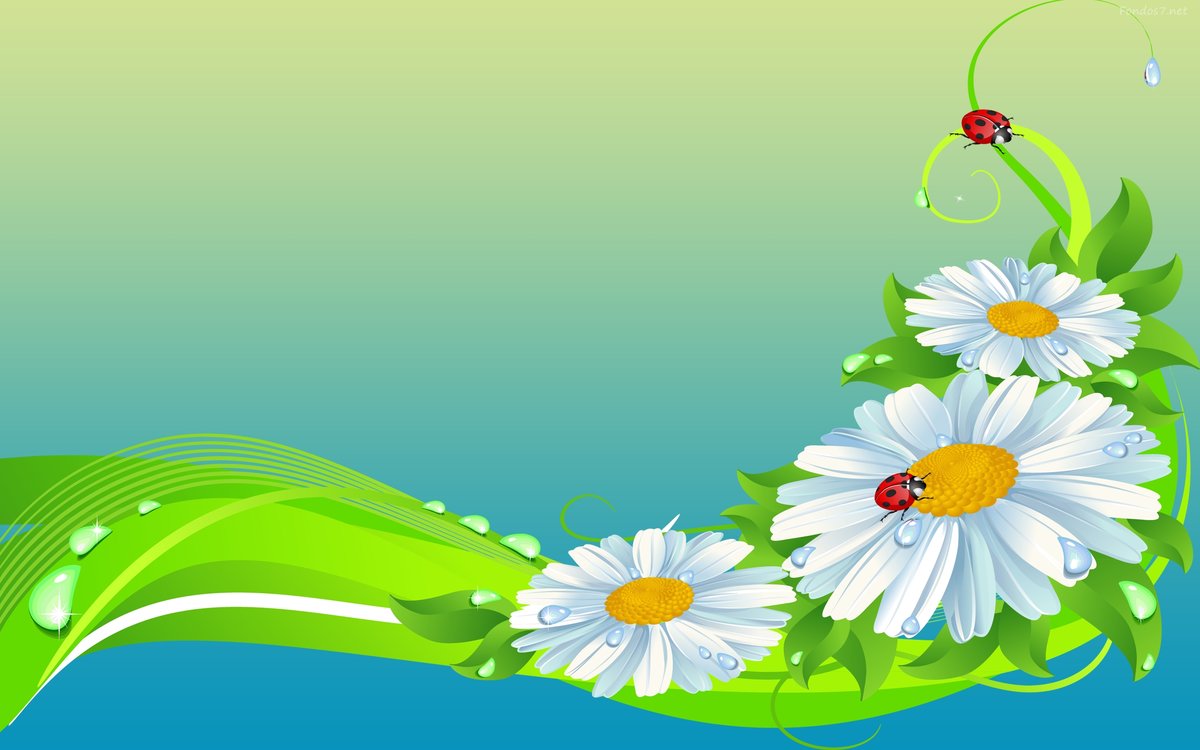 Задачи:

Поддерживать интерес детей к определенному виду деятельности;
Поощрять их активность и самостоятельность;
-   Создать для группы ситуацию переживания успеха;
   Поддерживать интерес воспитателей группы к формированию портфолио группы; 
   Повышать заинтересованность родителей в результатах развития ребенка.
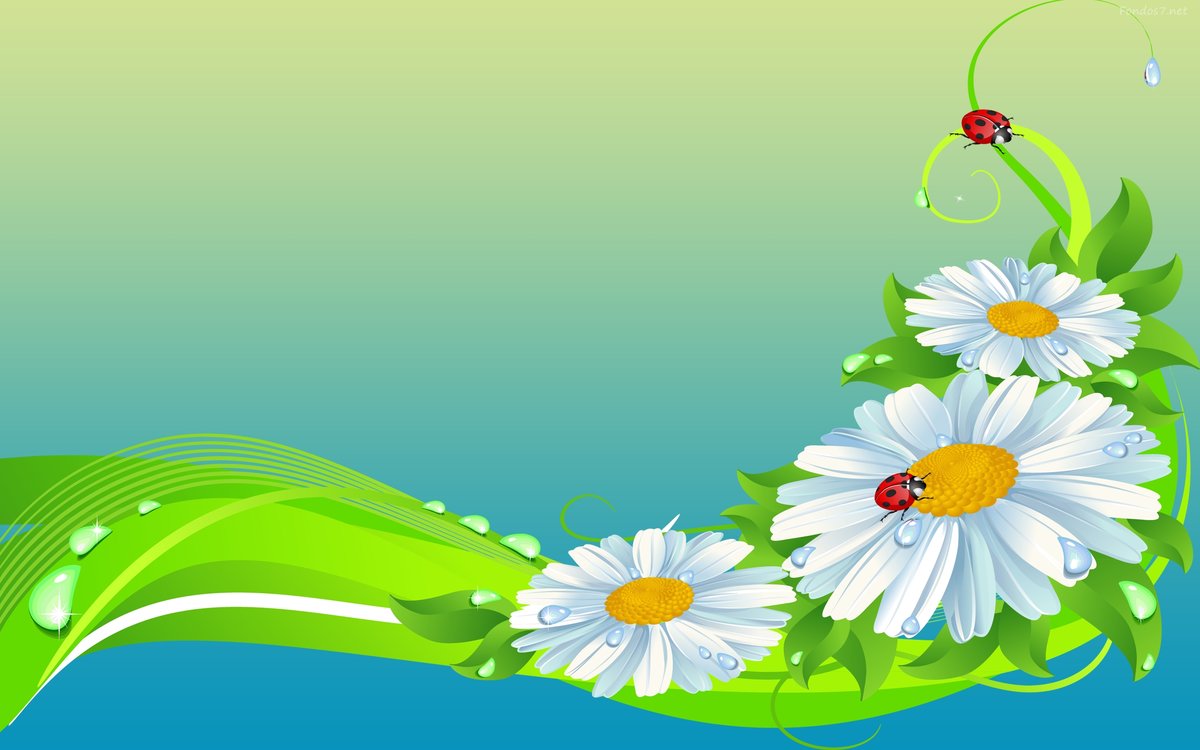 Порядок формирования портфолио
Портфолио группы является одной из составляющих развития предметно-развивающей и воспитательно - образовательной среды группы. 
2.   Период составления портфолио – в течение всего учебного года или несколько лет.
3.   Ответственность за организацию формирования портфолио и систематическое знакомство родителей с его содержанием возлагается на воспитателя группы и хранится в свободном доступе для родителей.
Наполнение портфолио материалами производится воспитателем группы и дополняются не реже 3 раз в год.
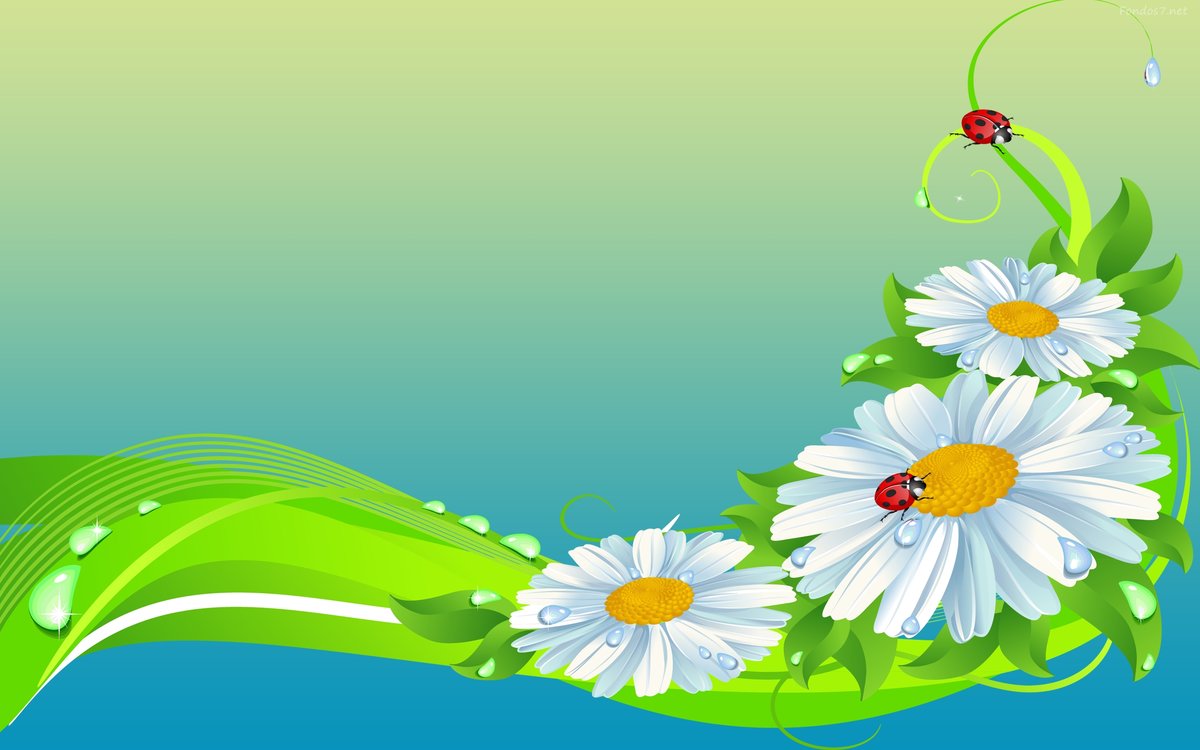 Портфолио группы детского сада может состоять из таких разделов:

Титульный лист: название группы;
Визитная карточка: девиз, герб группы;
Сетка занятий; 
Наши воспитатели.
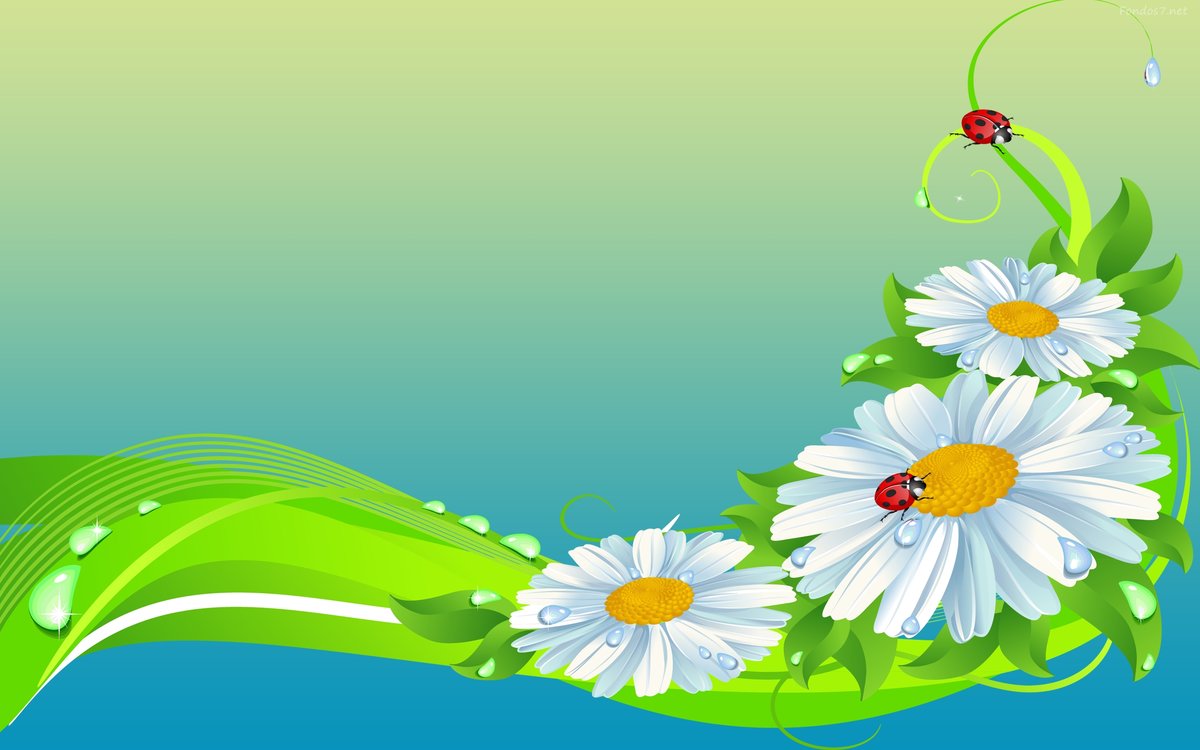 Портфолио группы детского сада может состоять из таких разделов:
"Добро пожаловать!" 
"Давайте познакомимся!" 
"Наши девочки"  
"Наши мальчики" 
  "Наши успехи и достижения»
"Наши мечты". 
  "Что означают наши имена", 
 "Наши праздники", 
 "Кем я буду, когда вырасту«
«Мы артисты»
«Выставки» 
«Страничка для родителей»
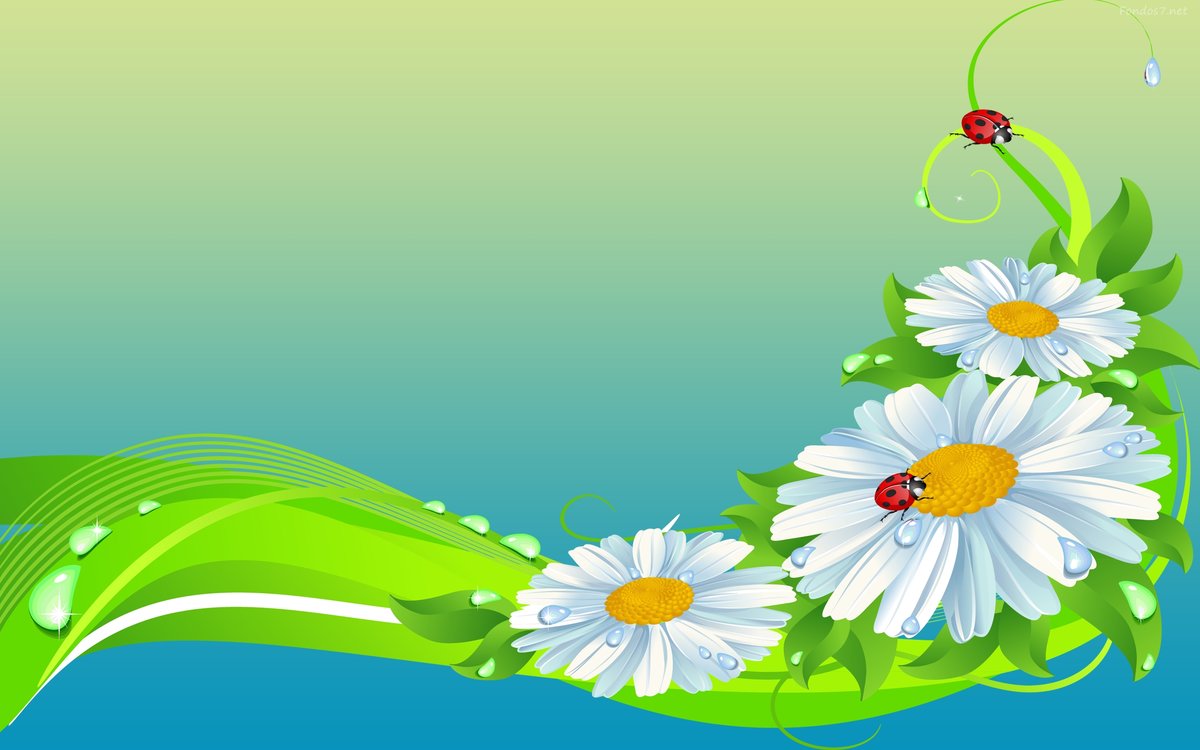 Деятельность педагога по созданию «Портфолио»
В дошкольном образовании при создании «Портфолио» группы главная роль принадлежит педагогу.      
Воспитатель формирует портфолио группы согласно той структуре, которая определена заранее. К оформлению группового «Портфолио» педагог может привлекать родителей. 
Участие родителей в подготовке материалов, оформлении, раскрывает творческий подход к работе, участие в жизни ребенка в детском саду.
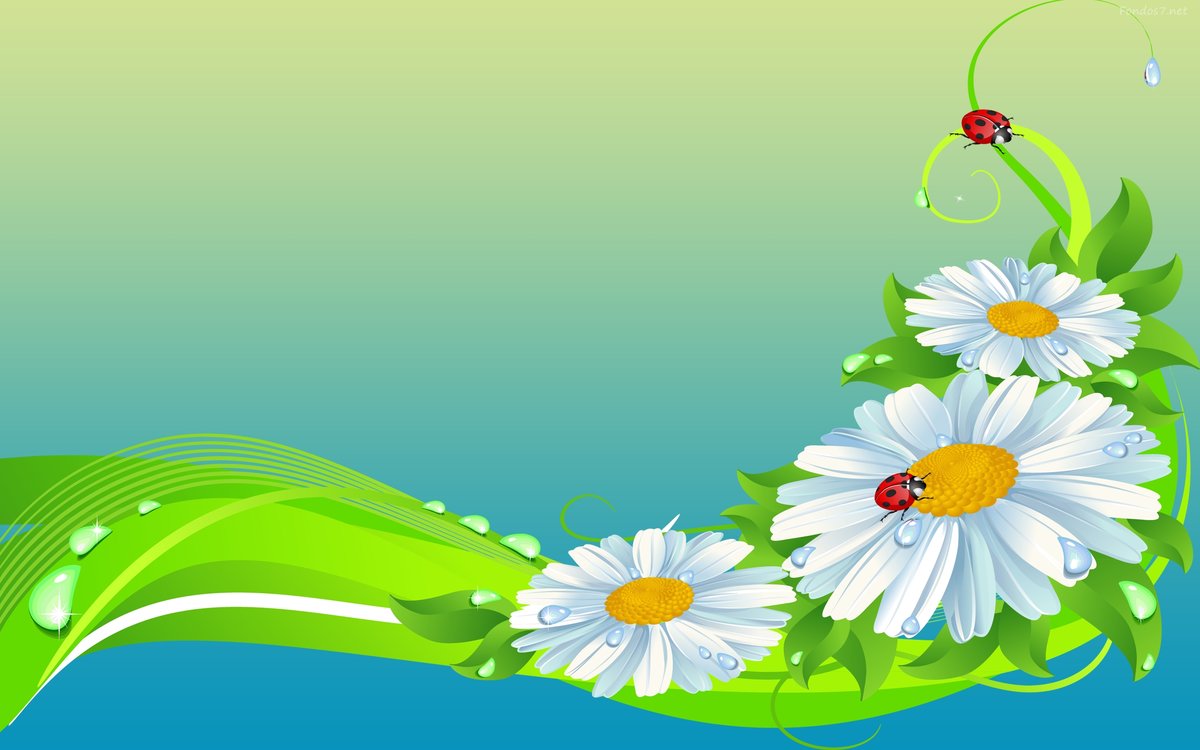 Этапы работы над «Портфолио»
1 этап. Информационно-просветительский. 
 На родительском собрании до сведения родителей доводится информация о современной технологии «Портфолио», ее целях, задачах, особенностях реализации на дошкольном уровне. Затем родителям предлагаются на выбор разделы, которые можно включать в «Портфолио» группы.
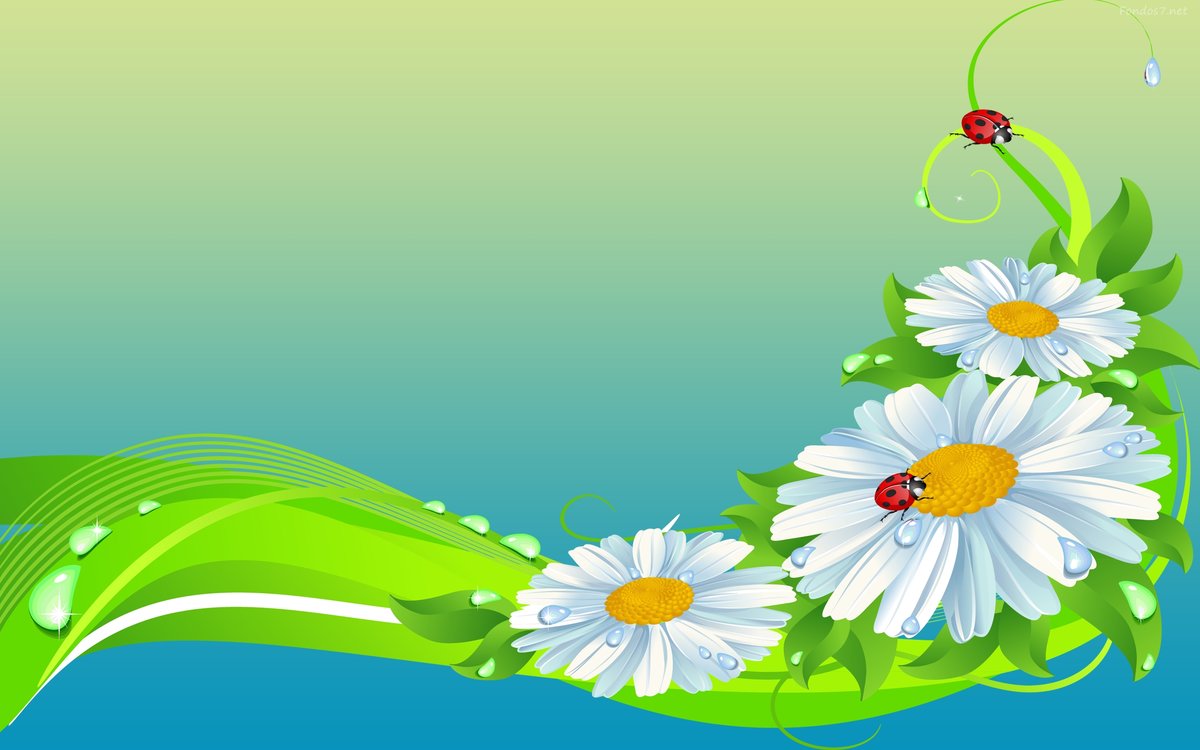 Этапы работы над «Портфолио»
2 этап. Организационный
 На этом этапе осуществляется организационная деятельность со всеми участниками образовательного процесса: детьми, родителями, педагогами и специалистами дошкольного учреждения по сбору информации.

  3 этап. Заключительный
 Презентация портфолио родителям.
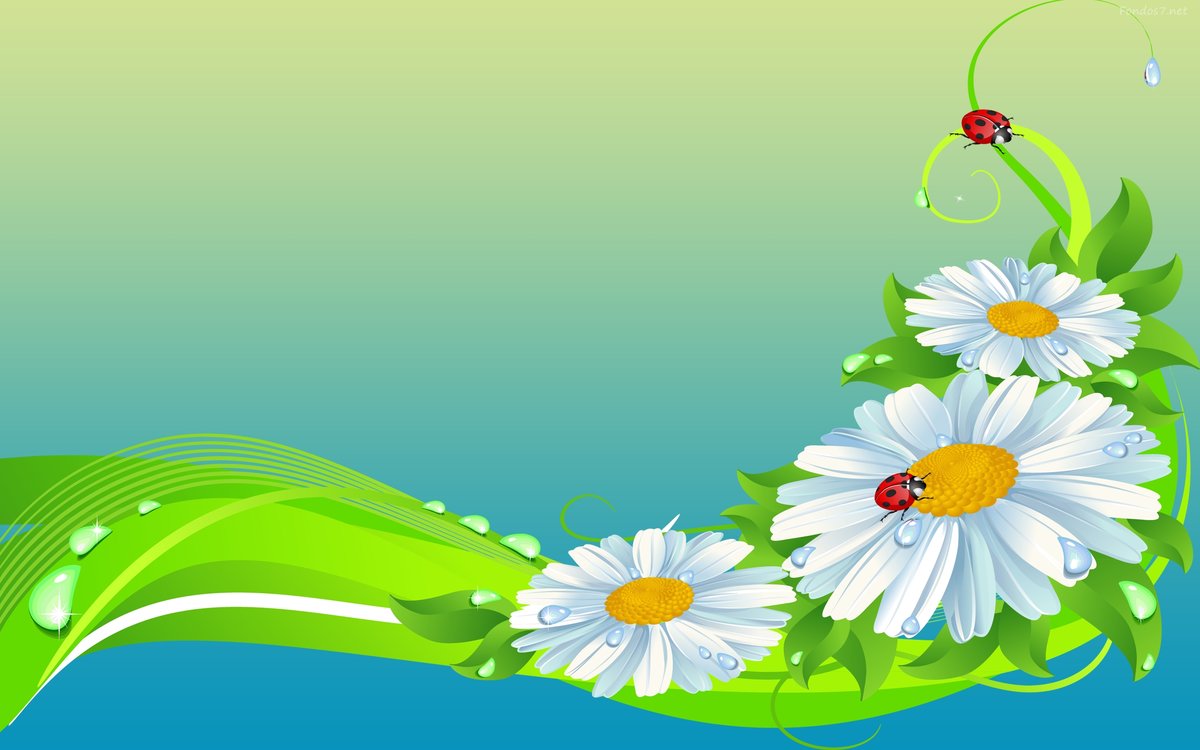 СПАСИБО
ЗА 
ВНИМАНИЕ!